Who World Hunt 2012
Certificate Of Achievement
Soldier ______ Has Met The Doctor And Earned
A Gold Rank For Monster Hunting
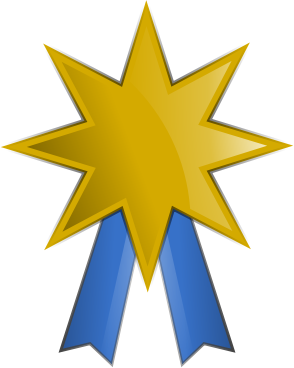